John 15: 1-8
I am the true vine, 
and my Father is the vine-grower. 
He removes every branch in me 
that bears no fruit. 
Every branch that bears fruit 
he prunes to make it bear more fruit. 
You have already been pruned 
by the word that I have spoken to you. 
Remain in me as I remain in you. 
Just as the branch 
cannot bear fruit by itself 
unless it remains in the vine, 
neither can you 
unless you remain in me. 
I am the vine, 
you are the branches.
Those who remain in me 
and I in them 
bear much fruit, 
because apart from me 
you can do nothing. 
Whoever does not remain in me 
is thrown away like a branch and withers; 
such branches are gathered, 
thrown into the fire, and burned. 
If you remain in me, 
and my words remain in you, 
ask for whatever you wish, 
and it will be done for you. 
My Father is glorified by this, 
that you bear much fruit 
and become my disciples.
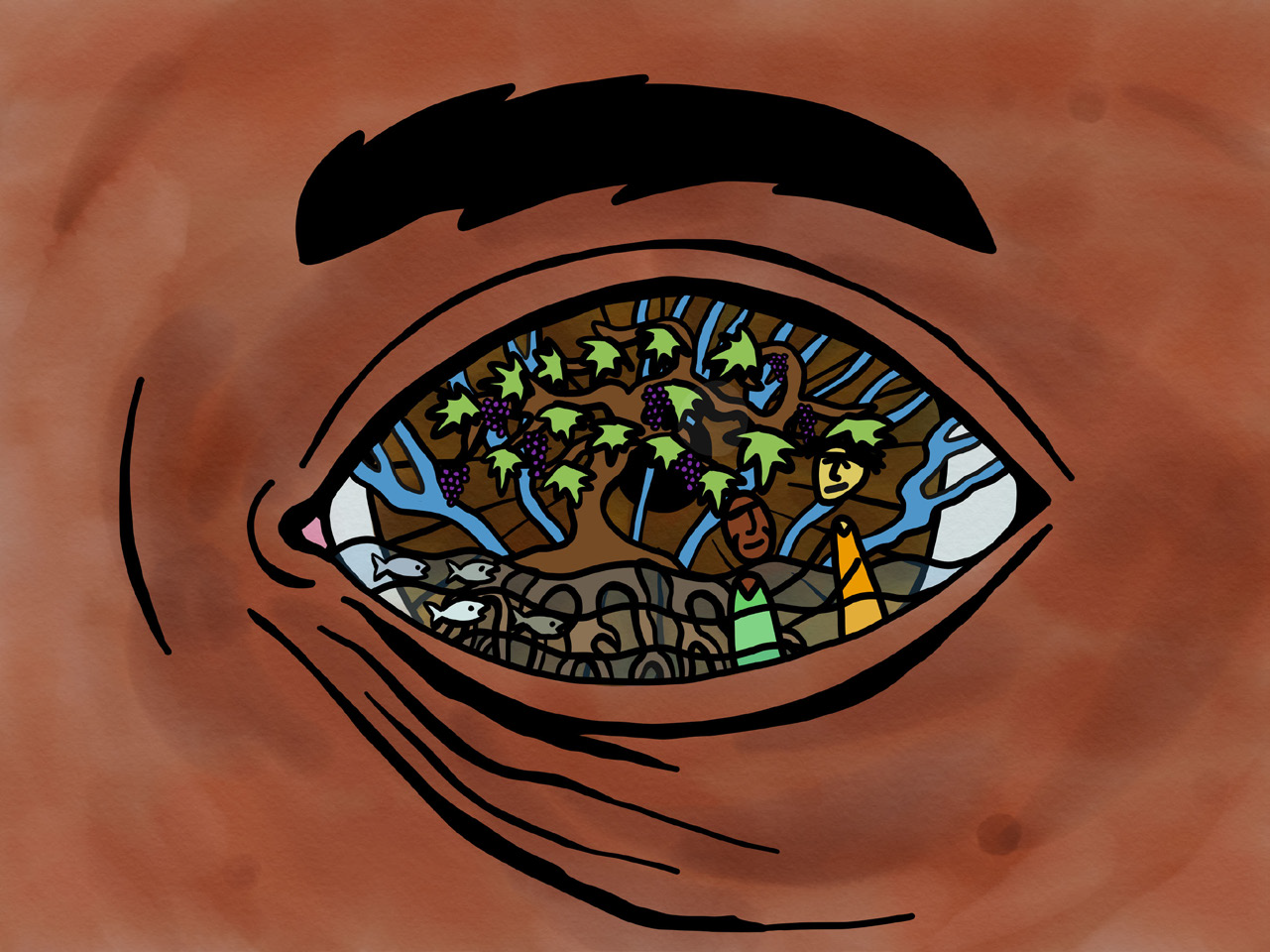